ТЕМА 4. ОСНОВИ ПЛАНУВАННЯ ПРОЕКТУ. СТРУКТУРИЗАЦІЯ ПРОЕКТУ
ПЛАН:
1. Система планування проекту
2. Розробка плану управління проектом
3. Характеристика управління змістом проекту 
4.Компоненти структуризації проекту.
5. Методологія структуризації, її характеристика та значення.
6. Поєднання структур проекту.
4.1. Система планування проекту
Процес планування проектів – це процес, який передбачає визначення цілей і параметрів взаємодії між роботами та учасниками проекту, розподіл ресурсів та вибір і прийняття організаційних, економічних, технологічних рішень для досягнення поставлених цілей проекту. 
На етапі планування проекту визначаються всі необхідні параметри реалізації проекту, а саме: тривалість робіт, потреба в трудових, матеріально-технічних та фінансових ресурсах, терміни постачання всіх видів ресурсів, терміни та обсяги залучення проектних, будівельних та інших організацій. 

Основне завдання планування проектів – процес планування проекту повинен забезпечити реалізованість проекту в заданий термін із мінімальною вартістю у нормативних витрат ресурсів і з належною якістю. ۩ 

Основна ціль планування проекту — забезпечити виконання робіт і досягнення кінцевих результатів проекту.
Основні кроки у плануванні проектів:

 1. Встановити: 
а) дати початку і кінця, бюджети, технічні результати. Це сприяє цілеспрямованості керівництва і мотивує виконавців; 
б) внутрішні цілі — контрольні точки (milestones), тобто значні проміжні результати-події, вчасне виконання яких дасть змогу досягти загальної мети проекту; 
в) відповідальних осіб або відділи, участь яких є запорукою успішного виконання проекту. 
2. Розробити план, у якому визначити:
 а) усі роботи за проектом (тобто кожний вид діяльності та його зміст); 
б) робочу структуру проекту (WBS); 
в) логічну послідовність робіт, у тому числі попередні й наступні, а також паралельні роботи. 
3. Побудувати планову діаграму (сітковий графік). 
4. Визначити тривалість робіт (календарний план, діаграма Гантта). 
5. Визначити затрати і ресурси (трудові) за кожним видом робіт.
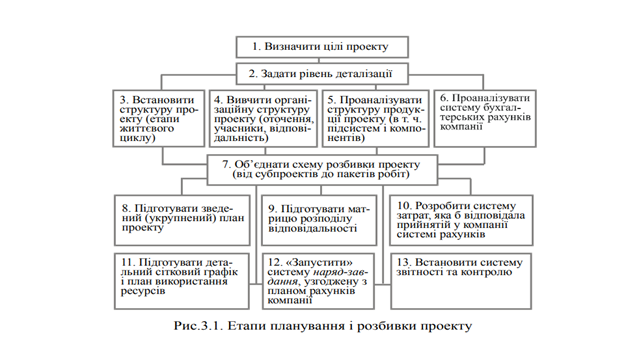 До основних процесів планування, які виконуються кілька разів протягом кожної фази проекту, належать: 

 планування цілей — розробка постановки задачі (проектне обґрунтування, основні етапи і цілі проекту); 
 декомпозиція цілей — декомпозиція етапів проекту на більш дрібні і більш керовані компоненти для забезпечення більш дієвого контролю; 
 визначення складу операцій (робіт) проекту — перелік операцій, з яких складається виконання різних етапів проекту; 
 визначення взаємозв’язків операцій — складання і документування технологічних взаємозв’язків між операціями;
 оцінка тривалості чи обсягів операцій — оцінка кількості робочих тимчасових інтервалів, або обсягів робіт, необхідних для завершення окремих операцій; 
 визначення ресурсів (людей, устаткування, матеріалів) проекту — загальна кількість ресурсів усіх видів, що можуть бути використані на роботах проекту. Слід зазначити, що всі ресурси організації повинні розподілятися централізовано. Досить часто виникає помилка планування, пов’язана з тим, що деякі дефіцитні ресурси використовуються одночасно в двох різних проектах одночасно; 
 призначення ресурсів — визначення ресурсів, необхідних для виконання окремих операцій проекту; 
 оцінка вартості — визначення складових витрат операцій проекту й оцінка цих складових для кожної операції, ресурсу і призначення. Одна з типових помилок полягає в тому, що бюджет призначають, не звертаючи увагу на прогнозовану собівартість проекту; 
 складання розкладу виконання робіт — визначення послідовності виконання робіт проекту, тривалість операцій і розподілу в часі потреб у ресурсах й витрат, виходячи і з врахуванням накладених обмежень та взаємозв’язків; 
 оцінка бюджету — оцінка вартості окремих компонентів проекту (етапи, фази, терміни);
  розробка плану виконання проекту — інтеграція результатів інших підпроцесів для складання повного документа;
  визначення критеріїв успіху — розробка критеріїв оцінки виконання проекту.
Допоміжні процеси планування

 планування якості — визначення того, які стандарти якості використовувати в проекті і як цих стандартів досягти; 
 планування організації — визначення, документування і призначення ролей, відповідальності і взаємин звітності в організації; 
 призначення персоналу — призначення людських ресурсів на виконання робіт проекту;
  планування взаємодії — визначення потоків інформації і способів взаємодії, необхідних для учасників проекту;
  ідентифікація ризику — визначення і документування подій ризику, що можуть вплинути на проект; 
 оцінка ризику — оцінка ймовірностей настання подій ризику, їхніх характеристик і впливу на проект;
  розробка реагування — визначення необхідних дій для попередження ризиків і реакції на загрозливі події;
  планування постачань — визначення що, як і коли повинно бути поставлене;
  підготовка умов — вироблення вимог до постачань і визначення потенційних постачальників.
4.2. Розробка плану управління проектом
Розробка плану управління проектом - це процес документування дій, необхідних для визначення, підготовки, інтеграції та координації всіх допоміжних планів. 
Розробка плану проекту – ітеративний процес, що майже завжди повторюється кілька разів. Наприклад, початковий план може оперувати узагальненими ресурсами й тривалістю, не прив’язаними до конкретних дат, тоді як остаточний план повинен оперувати конкретними ресурсами й точними датами. 
План управління проектом визначає, як буде виконуватися проект, як проводитиметься його моніторинг, контроль і закриття. 
Зміст плану управління проектом розрізняється залежно від прикладної області та складності проекту. 
План управління проектом розробляється в рамках серії інтегрованих процесів дозавершення проекту. 
Результатом даного процесу є план управління проектом, який поступово розробляється шляхом внесення оновлень, контролюється і затверджується в процесі здійснення загального управління змінами.
Традиційно склалася така система планів:

 на доінвестиційній стадії у складі концепції проекту, бізнес-плану, попереднього ТЕО - попередній план реалізації проекту з урахуванням потреб в основних видах ресурсів і обґрунтуванням інвестицій; 
на стадії розробки проектно-технологічної документації у складі плану управління реалізацією проекту. ۩
 План управління проектом (Project Management Plan) — основоположний документ, що містить узгоджене всіма учасниками, документально зафіксоване уявлення про проект. План може бути узагальненим чи деталізованим, а також може включати один чи декілька допоміжних планів управління та інші документи по плануванню.
Стратегічний план визначає основні етапи і віхи проекту. Основне призначення плану на цьому рівні — показати логічну схему реалізації проекту. В стратегічному плані визначаються зовнішнє і внутрішнє оточення проекту, цілі і завдання для проектної команди і забезпечується загальне бачення проекту. 
На тактичному рівні:
 • поточний план — визначає терміни виконання комплексів робіт, потребу в ресурсах, окреслює певні ділянки робіт, за якість і вчасність виконання яких відповідають різні організації-виконавці (в розрізі року, кварталу, місяця); 
• оперативний план — деталізує завдання учасникам на місяць, тиждень, день за комплексами робіт. 
Функціональні плани розробляють на кожний комплекс робіт (підготовчий, проектно-дослідницький, поставка матеріалів і устаткування, будівництво, пусковий, освоєння виробничих потужностей) або на комплекс робіт, виконуваних однією організацією.
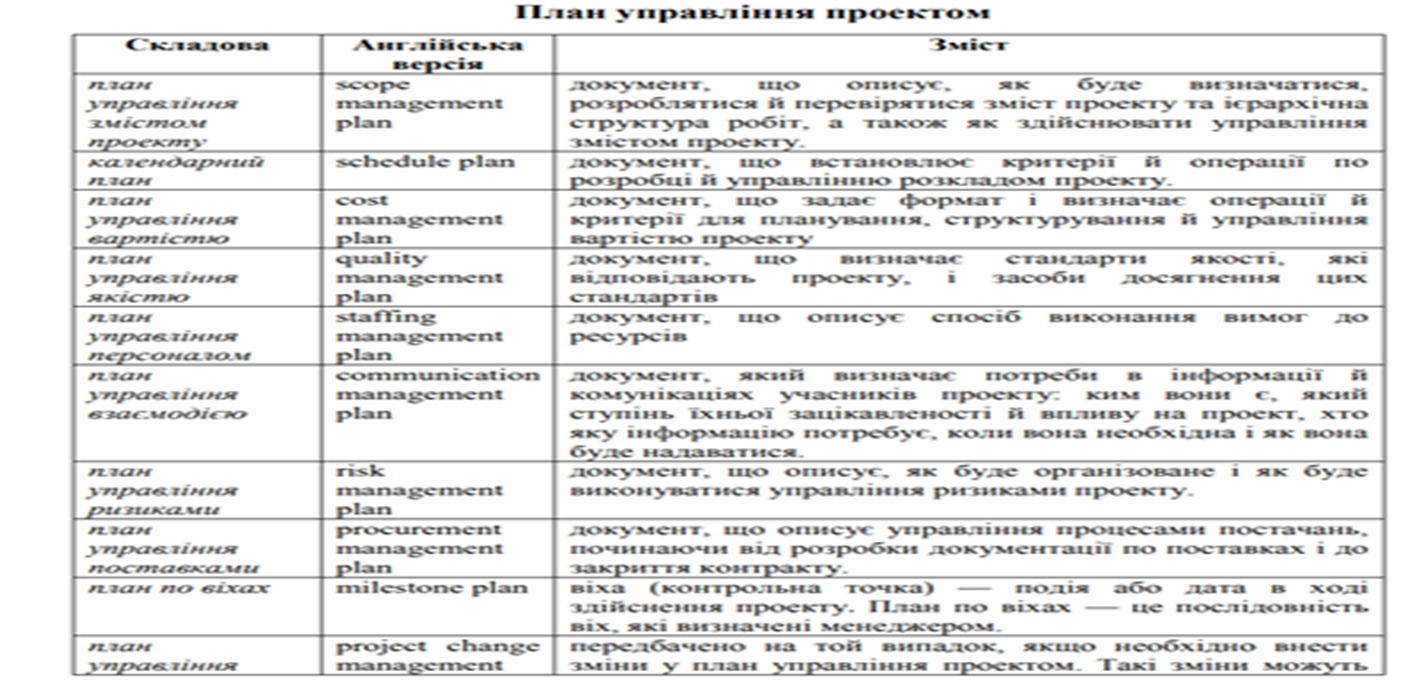 3.3. Характеристика управління змістом проекту ۩

 Управління змістом проекту включає в себе процеси, що забезпечують включення в проект тих і тільки тих робіт, які необхідні для успішного завершення проекту. 
У контексті проекту термін «зміст» може означати:
  властивості та функції, які характеризують продукт, послугу або результат 
 роботи, які необхідно виконати для створення продукту, послуги або результату із зазначеними характеристиками та функціями. 
Управління змістом проекту безпосередньо пов'язані з визначенням і контролем того, що включено і що не включене в проект. 
۩ Планування управління змістом - процес створення плану управління змістом, документуються, яким чином зміст проекту буде визначатися, підтверджуватися та контролюватися. Ключова вигода даного процесу полягає в тому, що він надає керівництво і вказівки щодо управління змістом проекту протягом усього проекту. 
Результатом даного процесу є план управління змістом - компонент плану управління проектом або програмою, що описує, яким чином зміст буде визначатися, розроблятися, відслідковуватися, контролюватися і перевірятися (це основний вхід процесу розробки плану управління проектом та інших процесів управління змістом), а також план управління вимогами - це компонент плану управління проектом, що описує способи аналізу, документування вимог і управління ними. Збір вимог - процес визначення та документування потреб зацікавлених сторін проекту для досягнення цілей проекту.
Наступним процесом управління проектом є визначення змісту інноваційного проекту. ۩ 
Визначення змісту - процес розробки докладного опису проекту і продукту. Підготовка докладного опису змісту проекту надзвичайно важлива для успіху проекту і грунтується на основних результатах, допущених і обмеженнях, задокументованих під час ініціації проекту. Зміст проекту визначається під час планування і описується більш детально по мірі надходження інформації про проект. 
Існуючі ризики, припущення і обмеження аналізуються на предмет повноти; додаткові ризики, припущення і обмеження додаються по мірі необхідності.
 Результатом визначення змісту проекту є отримання: 
опис змісту проекту – документ, в якому розписані результати проекту та роботи, які необхідно виконати для отримання цих результатів. Включає в себе: опис змісту продукту, критерії приймання продукту, результати проекту, виключення проекту, обмеження проекту, допущення проекту;
 оновлення документів проекту (реєстр зацікавлених сторін проекту; документи за вимогами; матрицю відстеження вимог).
4.4. Компоненти структуризації проекту
Структура проекту — це сукупність взаємопов’язаних елементів і процесів проекту, які представлені з різним ступенем деталізації. В термінах управління проектами структура проекту являє собою “де­рево ” орієнтованих на продукт компонентів, представлених облад­нанням, роботами, послугами й інформацією, отриманими в результа­ті реалізації проекту.
Найбільш важливими сферами використання структурних моде­лей проекту є:
пошук, визначення та аналіз цілей проекту;
побудова та вибір альтернативних рішень по реалізації проекту; 
попереднє планування проекту по укрупнених моделях (фазових, сіткових і т. ін.);
визначення ресурсів, термінів,  вартості робіт; проектний аналіз (визначення життєздатності проекту); 
фінансовий план проекту;
організація проекту;
проектні роботи і система документації проекту;
детальне планування робіт (календарні плани робіт, графіки по­стачання, бюджетування);
підписання й управління контрактами;
оперативне планування робіт;
моніторинг проекту;
регулювання ходу  робіт;
 управління забезпеченням проекту;
складання виконавчих (фактичних) моделей і графіків, аналіз ре­зультатів та накопичення досвіду.
Структуризація проекту — досить складний процес, оскільки він повинен враховувати всі елементи і параметри проекту:  результати проекту; стадії й етапи життєвого циклу; організаційну структуру управління; ресурси на розробку й реалізацію; умови зовнішнього й вну­трішнього середовища, у яких здійснюється розробка і реалізація проек­ту й багато інших факторів.
Існують такі підходи до структуризації проекту.
за життєвим циклом проекту; 
за компонентами продукту;
функціональний підхід; 
географічний підхід;
за відповідальністю.
WBS — це ієрархічна структура, побудована з метою логічного роз­поділу усіх робіт із виконання проекту і подана у графічному вигляді. Це сукупність декількох рівнів, кожний з яких формується в результа­ті розподілу роботи попереднього рівня на її складові.
Основні етапи розробки WBS:
Визначення ступеня деталізації проектних робіт.
Визначення кількості рівнів.
Розробка структури кожного рівня.
Підготовка опису елементів WBS.
Формування системи кодування.
Проведення зворотних обчислень (затрати знизу догори за прин­ципом: відділ локалізації — субпідрядник).
4.5. Методологія структуризації, її характеристика та значення
У практиці управління проектами основними задачами структуриза­ції проекту є:
1. Розбивка проекту на блоки, якими можна здійснювати управління.
2. Розподіл відповідальності на різні елементи проекту та ув’язка робіт із структурою організації.
3. Створення єдиної бази для планування, складання кошторисів і
контроль за витратами.
4. Точна оцінка необхідних витрат — засобів, часу та матеріальних ресурсів.
5. Перехід від загальних, не завжди конкретно виражених цілей, до чітко визначених завдань, що виконуються підрозділами компанії.
6. Визначення комплексів робіт.
Існують 2 основні методи структуризації:
1) “зверху-вниз” — низхідний метод — визначаються загальні зада­чі, далі вони деталізуються;
2) “знизу-вгору” — висхідний — визначає окремі задачі та їх уза­гальнення по рівнях.
Етапи розбивки й планування проектів
Для структуризації проекту застосовується ряд спеціальних моделей:
“Дерево цілей”;
“Дерево рішень”;
“Дерево робіт”;
Організаційна структура виконавців;
Матриця відповідальності;







Сіткова модель;
Структура споживання ресурсів;
Структура витрат.
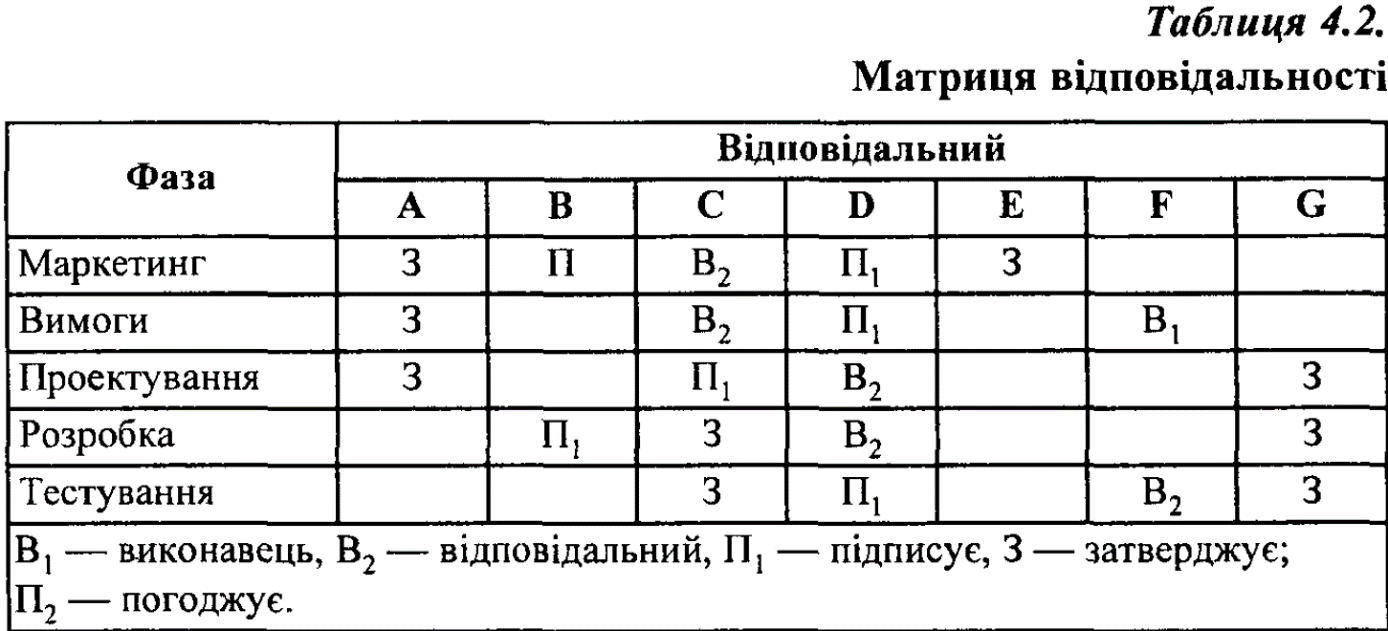 Головне завдання полягає в тому, щоб знайти матеріальні компонен­ти проекту. Це нагадує розбиття книги на розділи, землі — на ділянки, комп’ютерних програм — на модулі. Охарактеризуємо ці роботи:
Визначення цілей проекту;
Рівень деталізації;
Структура процесу;
Організаційна структура;
Структура продукту;
План  бухгалтерських рахунків в організації;
Структура розбиття проекту;
Генеральний зведений план проекту;
Матриця розподілу відповідальності;
Робочий план бухгалтерських рахунків;
Робочий сітковий графік;
Система “наряд-завдання”;
Система звітності та контролю;
4.6. Поєднання структур проекту
Двоспрямована структуризація проекту полягає в поєднанні робочої та організаційної структури проекту. Вона передбачає:
робочу структуру проекту (WBS); 
організаційну структуру проекту (OBS); 
облік витрат;
описання робочих пакетів; 
систему кодування;
словник використання WBS (каталог “Витрати-час-ресурси”).
Якщо зобразити робочу структуру по горизонталі, а організаційну структуру — по вертикалі, то отримаємо на перетині елементи двоспрямованої структури (рис. 2).
 Кожна з них має свої ресурси, свій бюджет, що створює систему обліку витрат. За це відпові­дає менеджер-обліковець, який входить до складу адміністративної групи. Необхідним компонентом інформаційної системи управління проек­тами є система кодування.
Двоспрямована структура проекту створення філіалу банку
Зі створенням структур WBS і OBS та кодуванням потрібно створи­ти словник, який визначав би елементи й облік витрат (табл. 4.3.).
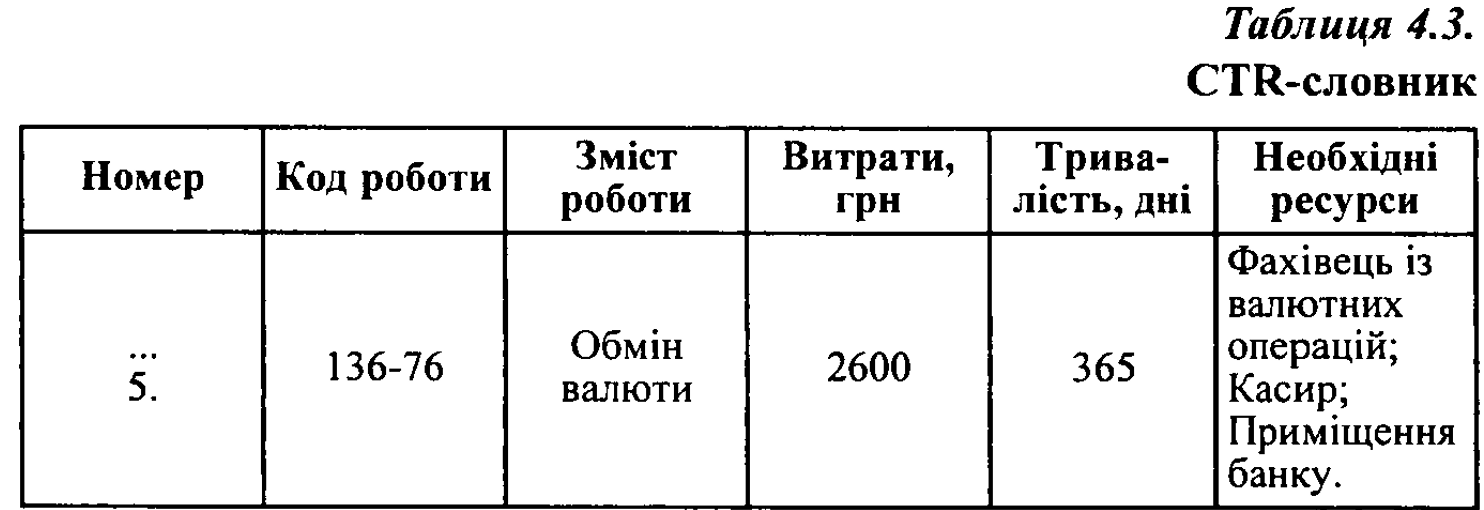 Словник може бути розширений визначенням обсягу робіт, витрат, ресурсів та обмежень за часом. Це може бути подано у вигляді каталогу “Витрати-час-ресурси”.